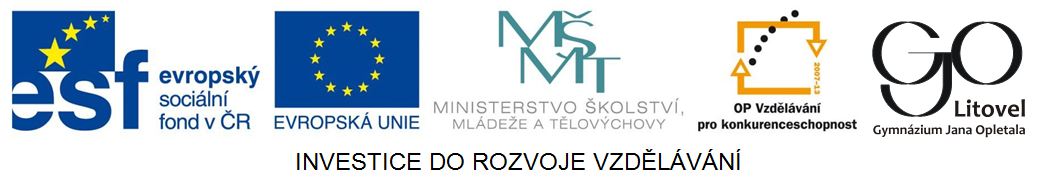 Atmosféra 1
Hu2_18
Atmosféra
plynný obal země
studiem se zabývá:
klimatologie – klima (dlouhodobý stav atmosféry)
meteorologie – počasí (krátkodobý stav atmosféry)
Chemické složení atmosféry
rozlišujeme:
homosféra
do 100 km výšky
stejné zastoupení jednotlivých plynů
heterosféra
nad 100 km výšky
uspořádání plynů podle parciálních tlaků
Chemické složení atmosféry
objemové složení suchého vzduchu
78% dusík
21% kyslík
0,9% argon
0,035 oxid uhličitý
další plyny H, He, Ne, Kr, Xe, vodní páry
Vertikální členění atmosféry
80 000 km
exosféra
80 km
mezopauza
mezosféra
40 – 50 km
stratopauza
stratosféra
ozonosféra
cca 30 km
9 – 15 km
tropopauza
troposféra
0 km
-100°C
-80°C
-60°C
-40°C
-20°C
0°C
20°C
Všeobecná cirkulace atmosféry
teplý vzduch stoupá vzhůru a vzniká tlaková níže 
studený vzduch klesá k zemskému povrchu a vzniká tlaková výše
vzduch proudí s tlakové výše do tlakové níže
V
N
N
N
V
V
V
V
V
V
N
N
N
N
N
N
N
N
V
V
V
V
V
V
N
N
N
V
Všeobecná cirkulace atmosféry
vzdušné masy se pohybují v severojižním směru
uchylující síla zemské rotace (Coriolisova síla) způsobuje stáčení doleva nebo doprava
V
N
N
N
V
V
V
V
V
V
N
N
N
N
N
N
N
N
V
V
V
V
V
V
N
N
N
V
Všeobecná cirkulace atmosféry
oblasti stabilní tlakové níže 
oblasti stabilní tlakové výše
V
N
N
N
pasát
V
V
V
V
V
V
N
N
N
N
N
N
N
N
N
V
V
V
V
V
V
V
N
N
N
V
antipasát